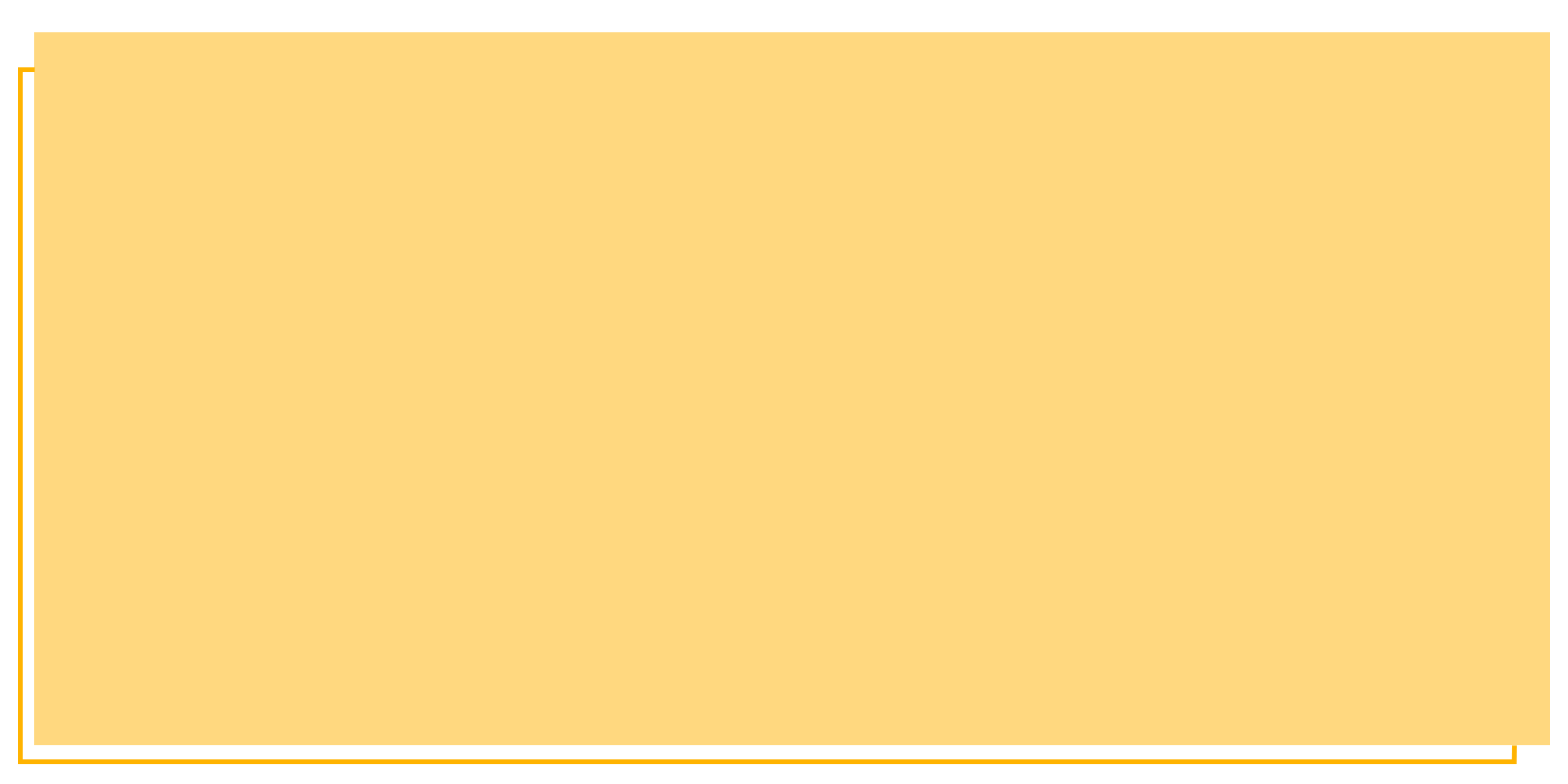 Misinformation
falsche Rückschlüsse
irreführende Inhalte
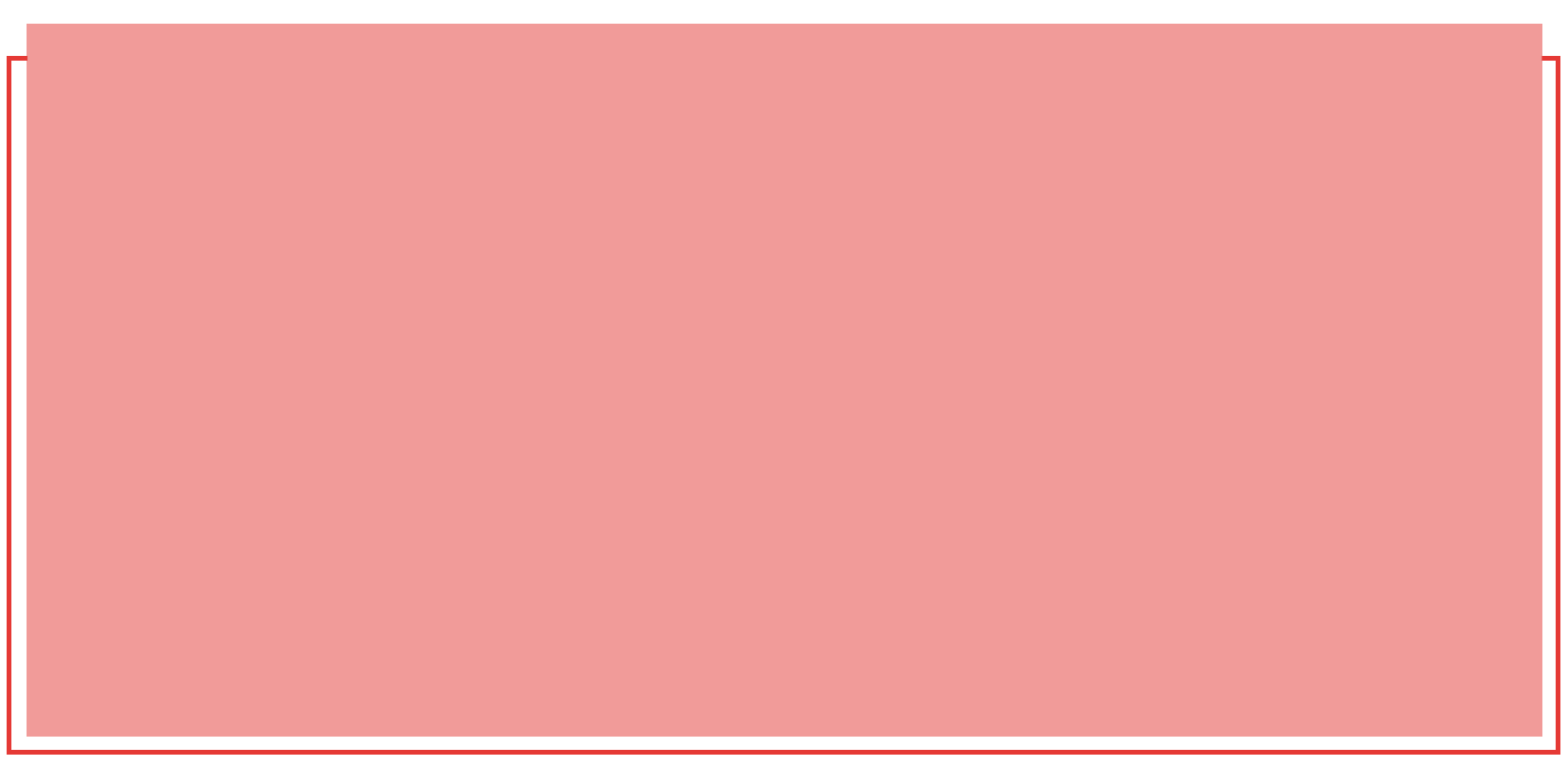 ► keine Täuschungsabsicht
falsche Inhalte
Desinformation
falsche Zusammenhänge
manipulierte Inhalte
Lügen und Gerüchte
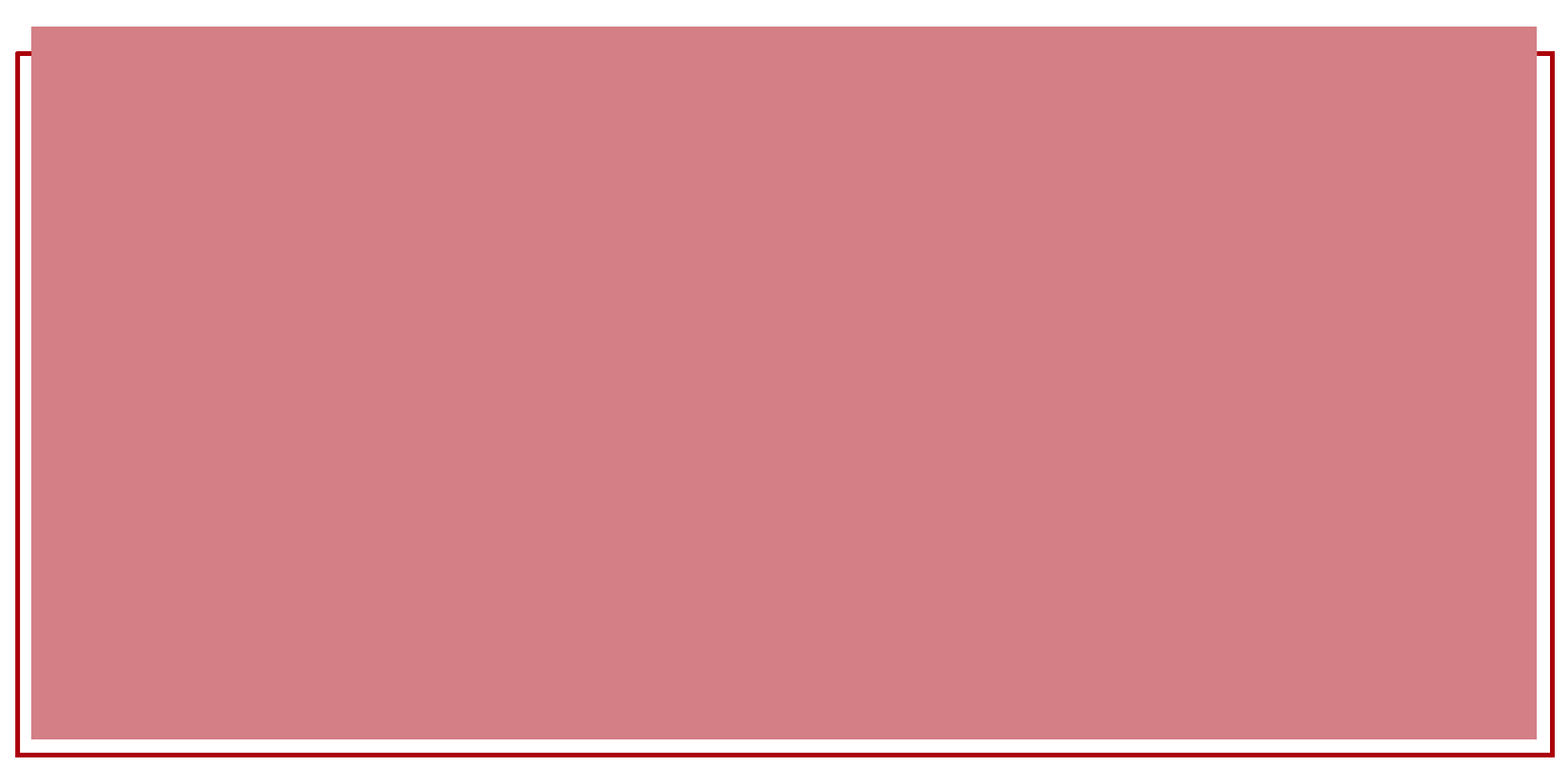 boshafte
Absicht
Malinformation
einige Datenleaks
Verletzung von Persönlichkeitsrechten
Hassrede
► Täuschungsabsicht
► Absicht, jemandem zu schaden